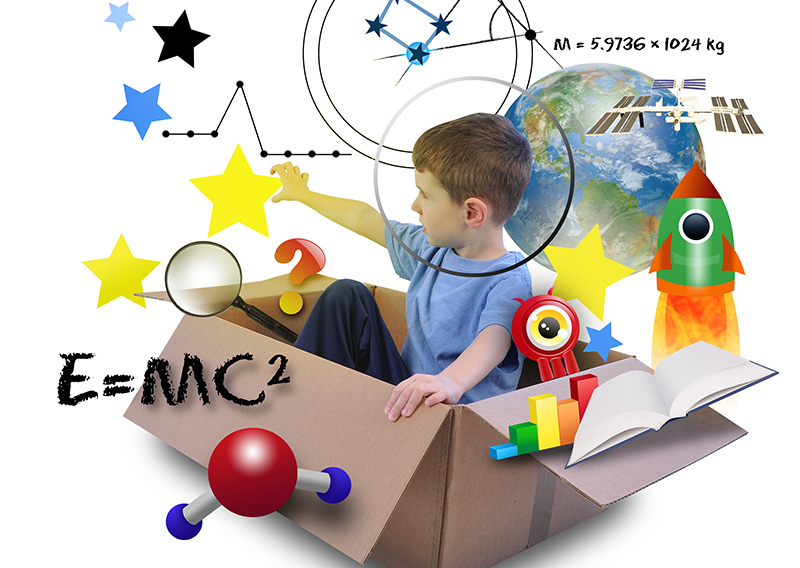 Формирование инженерного мышления, а так же формирования предпосылок ИКТ грамотности у дошкольников
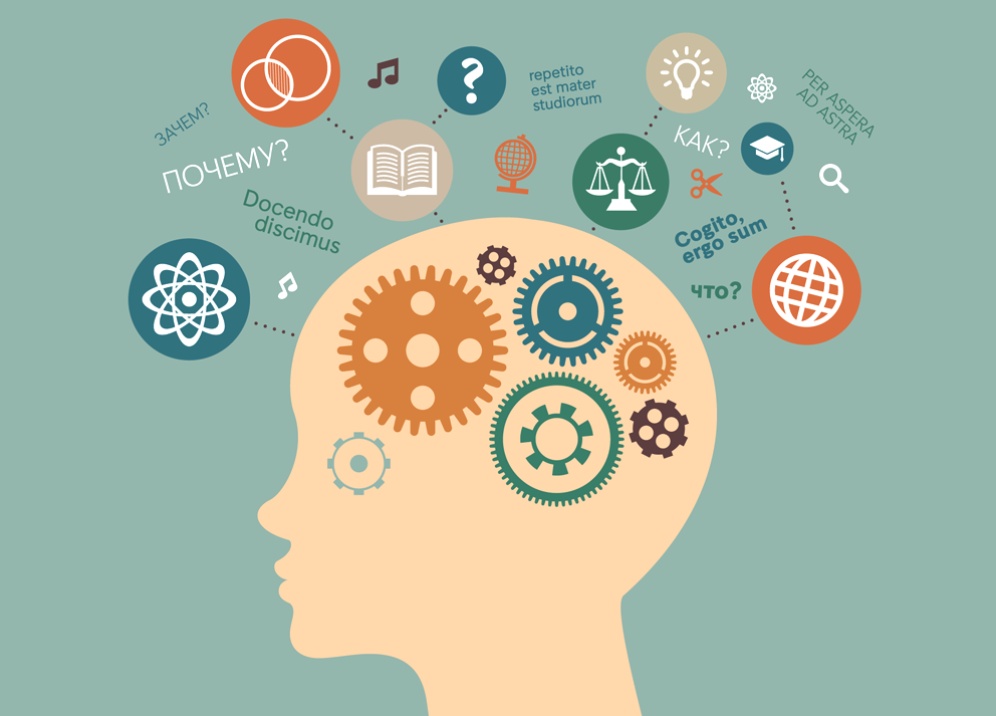 Инженерное мышление 

Особый вид мышления, формирующийся и проявляющийся при решении инженерных задач, позволяющий быстро, точно и оригинально решать поставленные задачи, направленные на удовлетворение технических потребностей в знаниях, способах, приемах с целью создания технических средств и организации технологий. Оно позволяет видеть проблему целиком с разных сторон и находить связи между ее частями, видеть одновременно систему, надсистему, подсистему, связи между ними и внутри них.
Для  «погружения» ребенка в техномир (приучение с раннего возраста исследовать цепочку «кнопка — процесс — результат» )
Инженерный 
тип   мышления 
необходим …
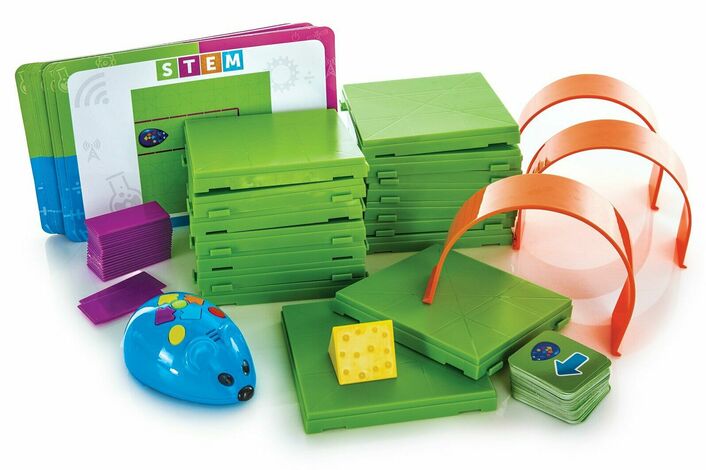 Для получения представлений о начальном моделировании, как о части научно-технического творчества. 
 Основы моделирования должны естественным образом включаться в процесс развития ребёнка так же, как и изучение формы и цвета.
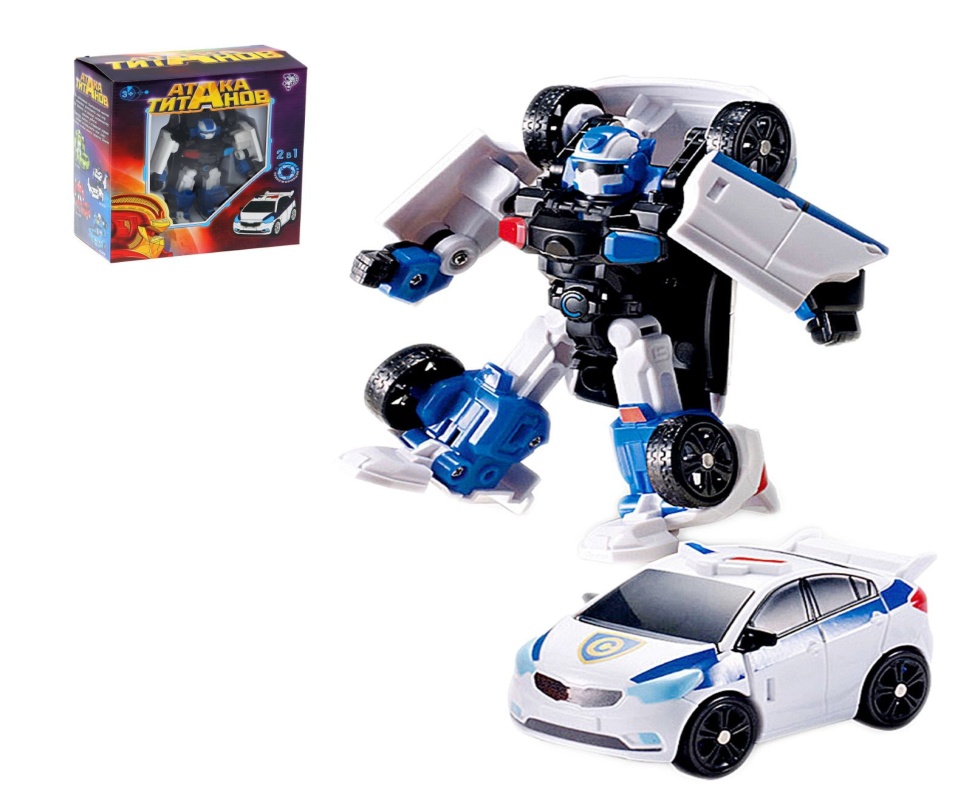 Для изучения и эксплуатации техники
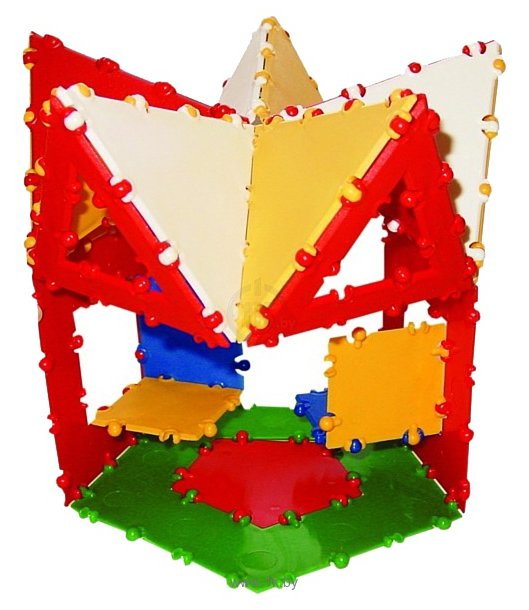 [Speaker Notes: Зачатки инженерного мышления необходимы ребенку уже с малых лет, так как с самого раннего детства он находится в окружении техники, электроники и даже роботов. Инженерный тип мышления необходим….]
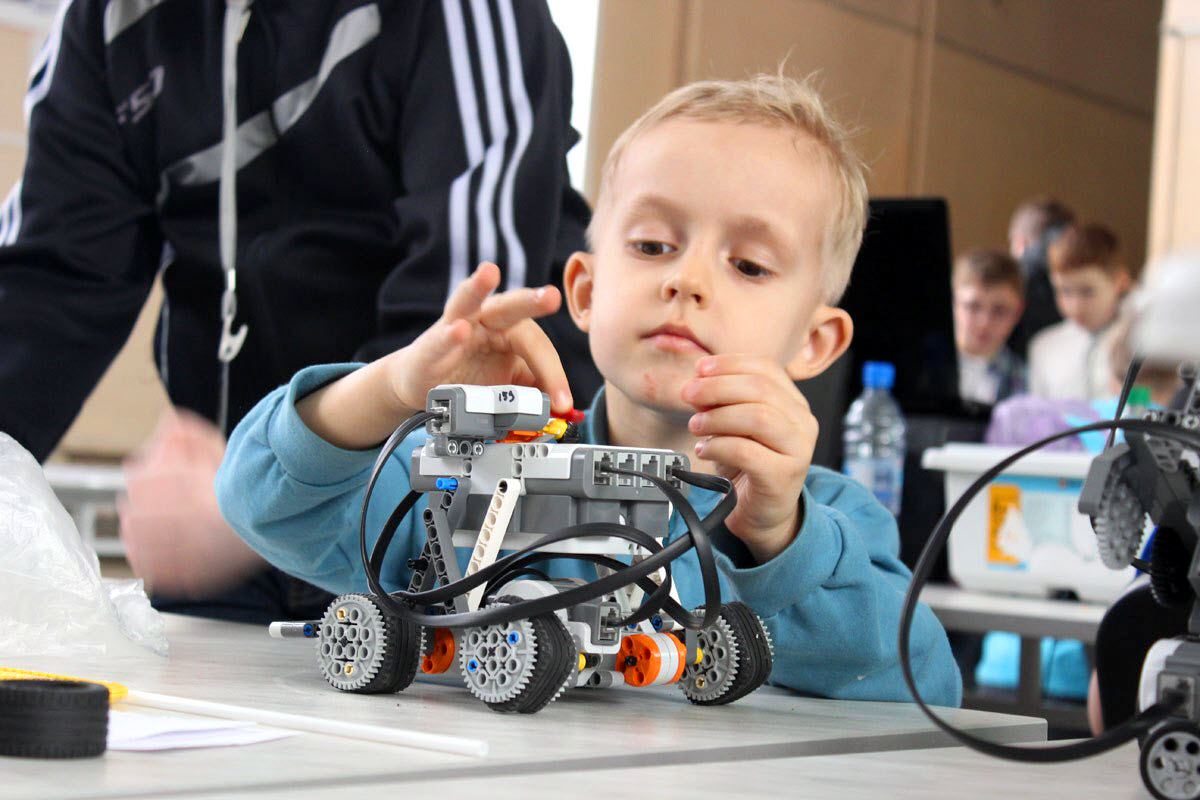 Современные дети живут в эпоху активной информатизации, компьютеризации и роботостроения. Сегодня государство испытывает острую потребность в высококвалифицированных специалистах, обладающих высокими интеллектуальными возможностями. И начинать готовить будущих инженеров нужно не в вузах, а значительно раньше – в дошкольном возрасте, когда у детей особенно выражен интерес к техническому творчеству.
Формировать инженерное мышление у ребенка это воспитать человека 


творческого

               с креативным мышлением
 
                                способным ориентироваться в мире высокой 
                                технической оснащенности 
 
                                                  умеющим самостоятельно создавать новые 
                                                   технические формы
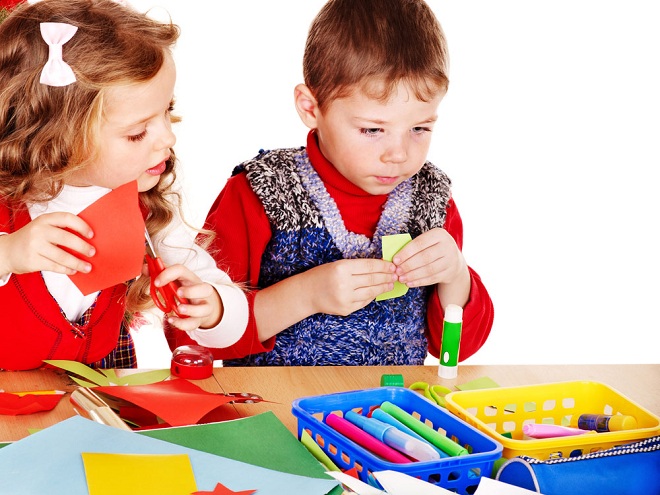 [Speaker Notes: Инженерное мышление – активная форма творческого мышления.]
Инженерное мышление объединяет различные виды мышления: 

            логическое

             творческое           

             наглядно-образное                             

             практическое                                                      

             теоретическое 

             техническое и др.
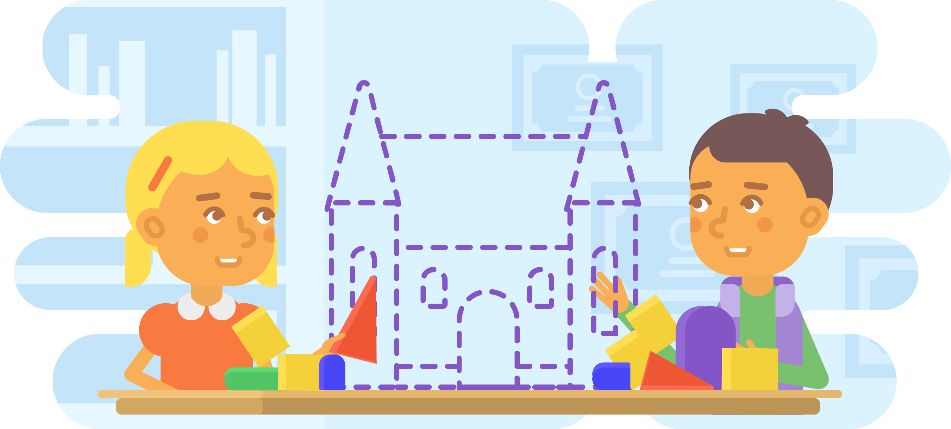 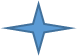 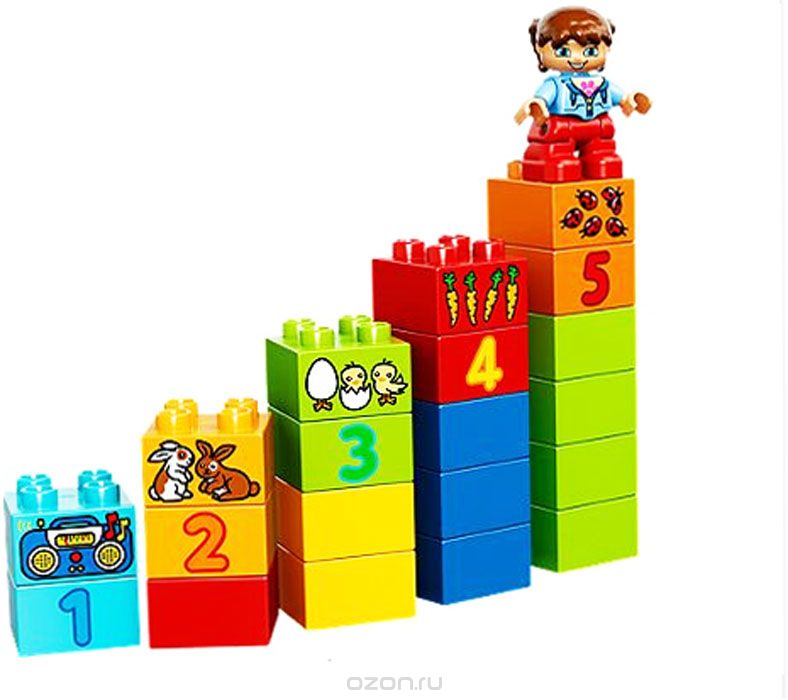 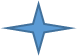 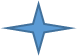 [Speaker Notes: Главные из перечисленных видов мышления – творческое, наглядно-образное и техническое. Все они начинают формироваться еще в раннем детстве]
способность комбинировать 
рассуждать
 устанавливать логические связи
 развивать внимание  сосредоточенность
развивать творческое мышление
способность к самостоятельным  видам работы 
гуманизм
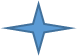 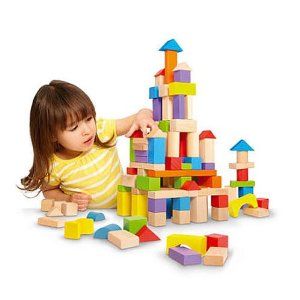 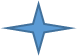 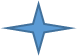 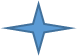 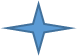 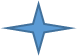 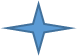 [Speaker Notes: Необходимо развивать у дошкольников ряд основных качеств инженерного мышления. Это ….]
Этапы формирования предпосылок инженерного мышления дошкольников
 
Iэтап - технологический. Дети рассматривают основные компоненты конструктора  закрепляют знания о величине, цвете, размере и количестве деталей, знакомятся со схемами сборки моделей, закрепляют технологию конструирования и алгоритмического мышления.
 
II этап – практический. Сборка моделей, работа   построения маршрута по алгоритму. Развиваются умения выбирать и отсчитывать предметы из большого количества деталей по образцу и количеству; определять направление присоединения деталей. Закрепляются повторно цвет, форма, размер деталей, пространственная ориентировка (слева, справа, вверху, внизу).

 III этап -  создание алгоритма действия. На этом этапе  дети учатся излагать мысли в четкой логической последовательности, отстаивать свою точку зрения, анализировать ситуацию и самостоятельно находить ответы на вопросы путем логических рассуждений.
Инженерное мышление дошкольников формируется на основе научно-технической  деятельности:

 легоконструирование
 конструирование из крупногабаритных модулей
 конструирование из бумаги 
 конструирование из природного материала
 практическое конструирование
 компьютерное конструирование
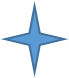 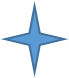 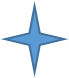 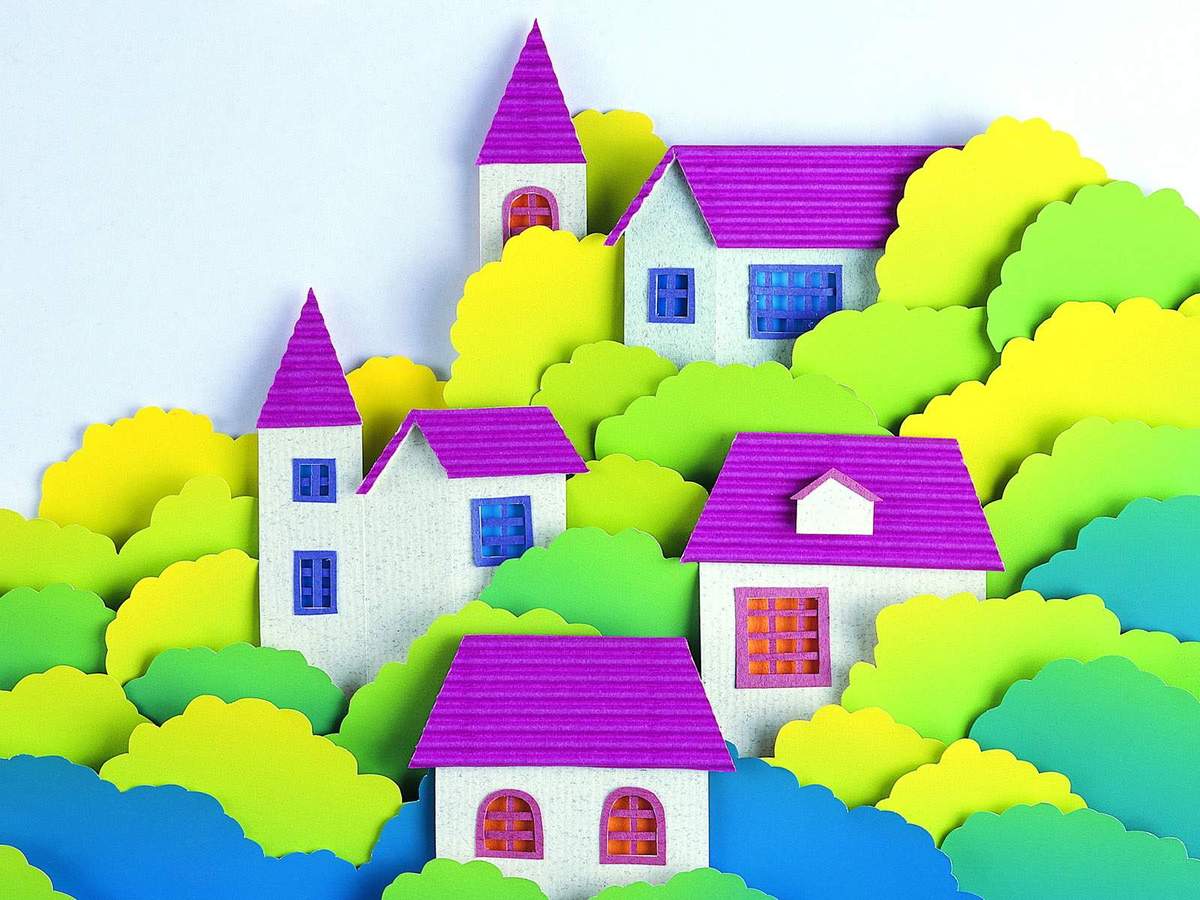 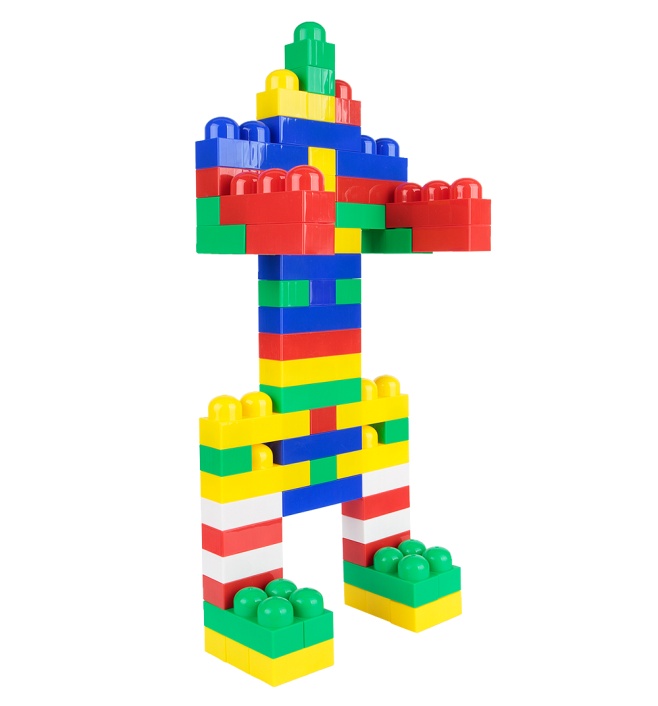 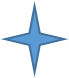 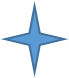 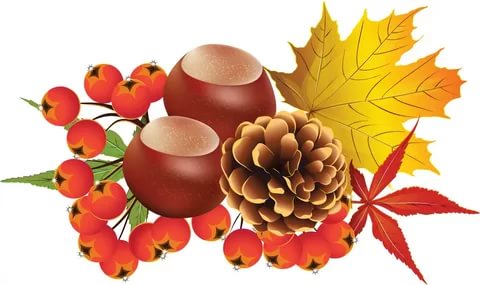 [Speaker Notes: Конструирование больше, чем другие виды деятельности подготавливает почву для развития инженерного мышления у детей.]
…Не обрушивайте на ребенка лавину знаний…
Под лавиной знаний могут быть погребены пытливость и любознательность…»
                                                                                                              В.А. Сухомлинский